Pakistan and Regional Organizations
SARFRAZ HUSSAIN ANSARI (CSP)
34th Common- PA&AS
		         Director Finance
MBA (Int. Fin) - UIBE Business School, Beijing
M.Sc. Public Administration (PF) - QAU Islamabad
Fellow Pakistan Institute of Public Finance & Accountancy
SAP-FI Certified, Certified Performance Auditor
NOA-Sarfraz Hussain Ansari
1
Current Affairs & Pakistan Affairs
Regional &global organizations
NOA-Sarfraz Hussain Ansari
2
Multilateralism for Regional & Global Cooperation
Globalism---IGOs
Regionalism: Regional  Organizations
SAARC
ECO
SCO

EU
NAFTA
ASEAN

OIC
Gulf Cooperation
Council
Arab League
International Political Order
LoN
UN
ICJ

International Economic Order
World Bank
IMF
WTO
Lecture-1
Lecture-4
Lecture-2
Lecture-5
Lecture-3
NOA-Sarfraz Hussain Ansari
3
Sources of Study
NOA Current Affairs Book by Fareed Khan
NOA Pakistan Affairs Book 
My Lectures
Official Websites of these Organizations
CSS Five Year Papers
Watch BBC ‘Outside Source’ Aljazera and DW
NOA-Sarfraz Hussain Ansari
4
Talking Points/ Food for thought
Globalism & Regionalism
Internalization and the notion of ‘Collective Security’

Nationalism Vs Super-nationalism

Which is more important?

If both are important at the same time, whom to accord priority to?
NOA-Sarfraz Ansari
5
[Speaker Notes: Slowbization…..]
National Security Vs Collective Security
What is national security?

Who is responsible for national security?

What is ‘Self Defense’? (Article 51 of UN)
What is International Security?

Who’s responsible for Int. Security?

What is ‘Collective Security’
NOA-Sarfraz Ansari
6
Regional Integration and Regionalism
Regionalism
the theory and practice of regional rather than national systems of administration or economic, or socio-cultural, or political affiliation.
Regional Cooperation Organizations and Role of Pakistan
SAARC
ECO
SCO
NOA-Sarfraz Hussain Ansari
7
Outline
Introduction
Background 
Brief History (Genesis)
Members (and membership criteria)
Charter, Objectives, Principles
Structure
Functions
Issues and Challenges
Geo-Strategic, Geo-Economic, ideological, trade, cultural etc
Latest/current developments
Future Prospects
Recommendations
Conclusion
NOA-Sarfraz Hussain Ansari
8
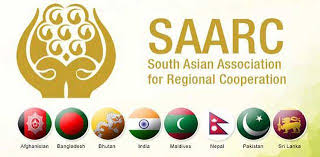 SAARC
NOA-Sarfraz Hussain Ansari
9
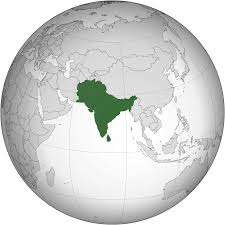 SCO
ECO
SAARC
ASEAN
NOA-Sarfraz Hussain Ansari
10
Historical Background (Why SAARC)
1.Role of Leadership
President Ziaur Rahman, in December 1977, discussed regional cooperation with the Indian PM.
in 1977, King Birendra of Nepal stressed for close regional cooperation
2. the Colombo Plan- reaping max. benefits from the aid for South Asian countries.
 
3. South Asian countries facing common problems
4. A compact landmass perfect for regional Integration. 
So, the officials of the seven countries met in Colombo in April 1981
5. Regionalism on the Rise
NOA-Sarfraz Hussain Ansari
11
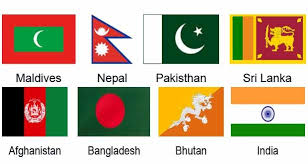 In 1983, the FMs adopted the Declaration on 
South Asian Association for Regional Cooperation (SAARC)
The SAARC Charter was signed in Dhaka on 8 December 1985.
 The Secretariat in Kathmandu- since 1987.
Initially seven, now eight member States
Afghanistan joined SAARC  in 2007
NOA-Sarfraz Hussain Ansari
12
[Speaker Notes: Afghanistan joined SAARC  in 2007]
SAARC Members
SAARC Observers
Afghanistan
Bangladesh
Bhutan
India
Maldives
Nepal
Pakistan
Sri Lanka
Australia
China
the European Union
Iran
Japan
the Republic of Korea
Mauritius
Myanmar; and 
the United States of America.
observer states—a status that entitles them to express their opinion, engage in dialogues, and give advice but denies them decision making and voting rights.
NOA-Sarfraz Hussain Ansari
13
[Speaker Notes: observer states—a status that entitles them to express their opinion and give advice but denies them voting rights.]
Article I- SAARC OBJECTIVES
To Promote  Welfare Of The Peoples of SOUTH ASIA
To Accelerate Economic Growth and Social Dev.
To Promote Collective Self-reliance
To Dev. Mutual Trust  and Understanding of One Another's Problems;
To Promote Cooperation;
Among Member States
With Other Developing Countries;
In International Forums; and
With International And Regional Organizations
NOA-Sarfraz Hussain Ansari
14
Article II-PRINCIPLES (Values)
Promoting peace, stability, and progress in the region 
Respect for the  principles of 
Sovereign equality
Territorial integrity
National independence
Non-use of force
Non-interference in the internal affairs of other states   and 
Peaceful settlement of all disputes;
Fostering mutual understanding, good neighborly relations and meaningful cooperation
NOA-Sarfraz Hussain Ansari
15
SAARC-Institutional framework
NOA-Sarfraz Hussain Ansari
16
Foreign Secretaries. Meet twice a year
Meets twice a year
Commerce & Trade  Secretaries
NOA-Sarfraz Hussain Ansari
17
Article III-SAARC SUMMIT
MEETINGS OF THE HEADS OF STATE OR GOVERNMENT
once a year
Unanimous decision

Article V- STANDING COMMITTEE
The Standing Committee comprising of the Foreign Secretaries 
Assist and facilitate the Council of FMs
Article VI- TECHNICAL COMMITTEES
Article IV-COUNCIL OF Foreign MINISTERS
A) 	formulation of the policies of the ASSOCIATION;
B) 	review of the progress of cooperation 
C) 	decision on new areas of cooperation;
D)	 establishment of additional mechanism under the ASSOCIATION
E) 	decision on other matters of general interest to the ASSOCIATION.

The council of ministers shall meet twice a year.
NOA-Sarfraz Hussain Ansari
18
Article-VIII  SAARC SECRETARIAT
There shall be a Secretariat of the ASSOCIATION.
Performs day to day administrative functions
Esala R. Weerakoon, from Sri Lanka is the current Secretary General from 1st March 2020
3 year term of office
Article IX- FINANCIAL ARRANGEMENTS
The contribution of each Member State towards financing of the activities of the ASSOCIATION shall be voluntary.
NOA-Sarfraz Hussain Ansari
19
SAARC-A Critical Analysis
key issues/challenges are:
Regional integration & infrastructure development 
energy, 
climate change, food security, poverty alleviation, 
science and technology, education for human developemnt
trade, tourism, culture and people-to-people contact
Terrorism and cooperation in counter-terrorism.
NOA-Sarfraz Hussain Ansari
20
SAARC-Geo-Economics
Economic Indicators
NOA-Sarfraz Hussain Ansari
21
Economic data is sourced from the IMF, current as of December 2019,
NOA-Sarfraz Hussain Ansari
22
The World Economic Forum: an Outlook on South Asian Economies
NOA-Sarfraz Hussain Ansari
23
https://www.worldbank.org/en/region/sar/overview
NOA-Sarfraz Hussain Ansari
24
SAARC-geo politics
NOA-Sarfraz Hussain Ansari
25
SAARC- Regional Power Politics
1. Two dominant players-Pakistan and India off setting each other’s influence 
the Balance of Power in South Asia and Nuclear deterrence
Kashmir issue as the nuclear flash point
Enmity with India since independence
India’s influence in Bangladesh, Nepal and Bhutan due to proximity
NOA-Sarfraz Hussain Ansari
26
SAARC-Critical Analysis		…conti
2. The Changing Regional Balance of Power & SAARC
India’s increasing involvement in Afghanistan and our strategic depth 
Pakistan tries to offset it while lobbying with Maldives, Sri Lanka and Afghanistan
3. Increasing influence of China in South Asia
China also off sets India- it invites other global players in the region
Recent row between China and India at LAC in Galwan Valley, Laddakh
4. Presence of US in the Region
5. SAARC-ECO-SCO
The Emerging ‘Asian Order’
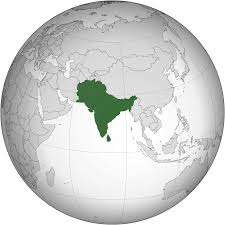 NOA-Sarfraz Hussain Ansari
27
The Geo-Strategic Region Claimed by Pakistan, China and India
NOA-Sarfraz Hussain Ansari
28
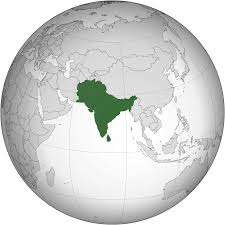 SCO
ECO
ASEAN
Geo-Strategic and Geo-Economic importance of Pakistan.

Pakistan: A Regional Hub for 
SAARC-ECO-SCO
NOA-Sarfraz Hussain Ansari
29
Energy Corridor and Importance of Pakistan
NOA-Sarfraz Hussain Ansari
30
NOA-Sarfraz Hussain Ansari
31
NOA-Sarfraz Hussain Ansari
32
SARC: Successes
SAFTA was negotiated 
SAARC has created ‘South Asian Identity’
SAARC Food Bank in 2011 in Pakistan
South Asian University in New Delhi
SAARC Development Fund in 2010
SAARC Arbitration Council 
South Asian Regional Standards Organization
NOA-Sarfraz Hussain Ansari
33
Hurdles in SAARC Integration
SAARC Charter Needs Amendments
SAARC-A Region without Regionalism
India’s Look East Policy
Bangladesh and Sri Lanka Looking towards ASEAN
Pakistan’s tilt towards ECO and SCO
Extra Regional Actors Influence Indo-Pacific Politics
Indian Hegemony and Pakistan’s India centric Policies
Lack of Leadership, Trust and mutual Respect
Use of Force as a Tool to Resolve Contentious Issues
Complexity among Diversity
NOA-Sarfraz Hussain Ansari
34
SAARC-Free Trade Area
In 1995, the first step towards a South Asian Free Trade Area (SAFTA) 
The SAFTA Agreement was signed on 6 January 2004 during 12th  SAARC Summit held in Islamabad, Pakistan. 
Leading subsequently towards 
a Customs Union, 
Common Market and 
the Economic Union. 
It is still a pipedream
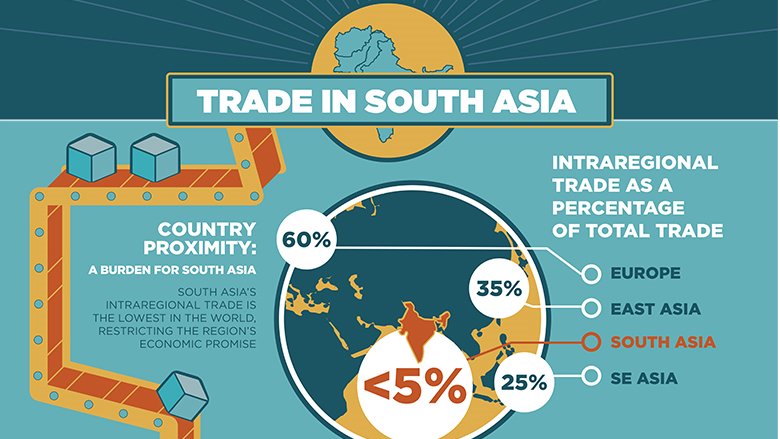 NOA-Sarfraz Hussain Ansari
35
Future Scenarios
Future expansion of SAARC???

Three Scenarios
SAARC would lose its importance and effectiveness and will be disintegrated- chances are remote and dim
Status Quo

Revival and Future Expansion- a challenge
NOA-Sarfraz Hussain Ansari
36
SAARC: Conclusion
Areas of Cooperation 
(the Pull Factors)
Areas of Conflict 
(the Push Factors)
Human Resource Dev
Agriculture, Food Security, Sustainability, climate change
Poverty Alleviation, health 
Biotechnology, IT & Telecom,
Trade and energy corridors
Tourism
Kashmir Issue
Border Disputes
Trade Disputes
Regional Imbalance
Terrorism and interference in internal affairs
Public Opinion of mutual hatred and distrust
NOA-Sarfraz Hussain Ansari
37
SAARC Latest
SAARC COVID-19 Emergency Fund-March 15, 2020
PM of Pakistan contacted PM of Bangladesh and discussed regional issues and reviving of SAARC
NOA-Sarfraz Hussain Ansari
38
Factors that contribute in Power Politics & Competition
Tangible
Intangible
Strong Economy
Modern Technology
Political Stability
Geography
Leadership
Social Cohesion
Population Quality
Diplomacy
National Identity
On the basis of these factors certain countries start playing defining and leading role in the regional organizations they are member of.
NOA-Sarfraz Hussain Ansari
39
The Shanghai Cooperation Organization
and the emerging ‘Asian order’
NOA-Sarfraz Hussain Ansari
40
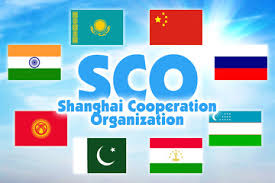 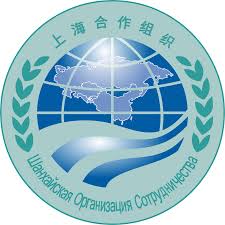 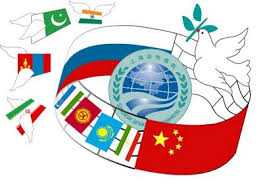 NOA-Sarfraz Hussain Ansari
41
http://eng.sectsco.org/about_sco/
The Shanghai Cooperation Organization (SCO)
A permanent intergovernmental organization

Created on 15 June 2001 in Shanghai (China) by 
the People's Republic of China, 
the Republic of Kazakhstan, 
the Kyrgyz Republic, 
the Russian Federation, 
the Republic of Tajikistan, and 
the Republic of Uzbekistan.

 It was preceded by the Shanghai Five mechanism.

SCO Secretary-General VLADIMIR NOROV from January, 2019
NOA-Sarfraz Hussain Ansari
42
SCO-Members, Observers, Dialogue Partners
8 member states

China,
India, 
Kazakhstan, 
Kyrgyzistan 
Pakistan, 
Russia
Tajikistan, and
Uzbekistan
4 observer states


Afghanistan, 
Belarus, 
Iran and 
Mongolia
6 dialogue partners


Azerbaijan, 
Armenia, 
Cambodia, 
Nepal, 
Turkey, and
 Sri Lanka.
NOA-Sarfraz Hussain Ansari
43
The Charter was signed during the St. Petersburg SCO Heads of State meeting in June 2002

It entered into force on 19 September 2003.

This is the fundamental statutory document which outlines 
The Organization's Goals 
Principles
Structure, and
Core Activities.
NOA-Sarfraz Hussain Ansari
44
The SCO Goals
The SCO's main goals are;
strengthening mutual trust among the member states;

promoting their effective cooperation in politics, trade, the economy, and other areas; 

making joint efforts to maintain and ensure peace, security and stability in the region; and 

Combating three evils-terrorism, separatism, and extremism

Regional economic linkages

establishment of a democratic, fair and rational new international political and economic order.
NOA-Sarfraz Hussain Ansari
45
SCO-Policy Principles
Internal Policy
External Policy
based on the principles of 
mutual trust, 
mutual benefit, 
mutual consultations, 
equality, 
respect for cultural diversity
a desire for common development
is conducted in accordance with the principles of 
non-alignment, 
non-targeting any third country, and 
openness.
Common and shared future
NOA-Sarfraz Hussain Ansari
46
SCO-Structure
The Heads of States Council (HSC) is the supreme decision-making body in the SCO.
	 It meets once a year and adopts decisions and guidelines on all important matters of the organization. 

The Heads of Government Council (HGC) 
meets once a year to discuss the organization's multilateral cooperation and priority areas, to resolve current important economic and other issues
	approve the organization's annual budget. 

The Council of National Coordinators of SCO Member States (CNC) 
acts as the SCO coordination mechanism.
NOA-Sarfraz Hussain Ansari
47
4. the SCO Secretariat based in Beijing
5. SCO Business Council and SCO Inter-Bank Association

6. the Executive Committee of the Regional Anti-Terrorist Structure (RATS) based in Tashkent. 


The SCO Secretary-General and the Director of the Executive Committee of the SCO RATS are appointed by the Council of Heads of State for a term of three years.
NOA-Sarfraz Hussain Ansari
48
Sco and the rise of china
NOA-Sarfraz Hussain Ansari
49
Old Silk Route Map
Regional Connectivity: Belt and Road Initiative Map
NOA-Sarfraz Hussain Ansari
51
NOA-Sarfraz Hussain Ansari
52
NOA-Sarfraz Hussain Ansari
53
NOA-Sarfraz Hussain Ansari
54
NOA-Sarfraz Hussain Ansari
55
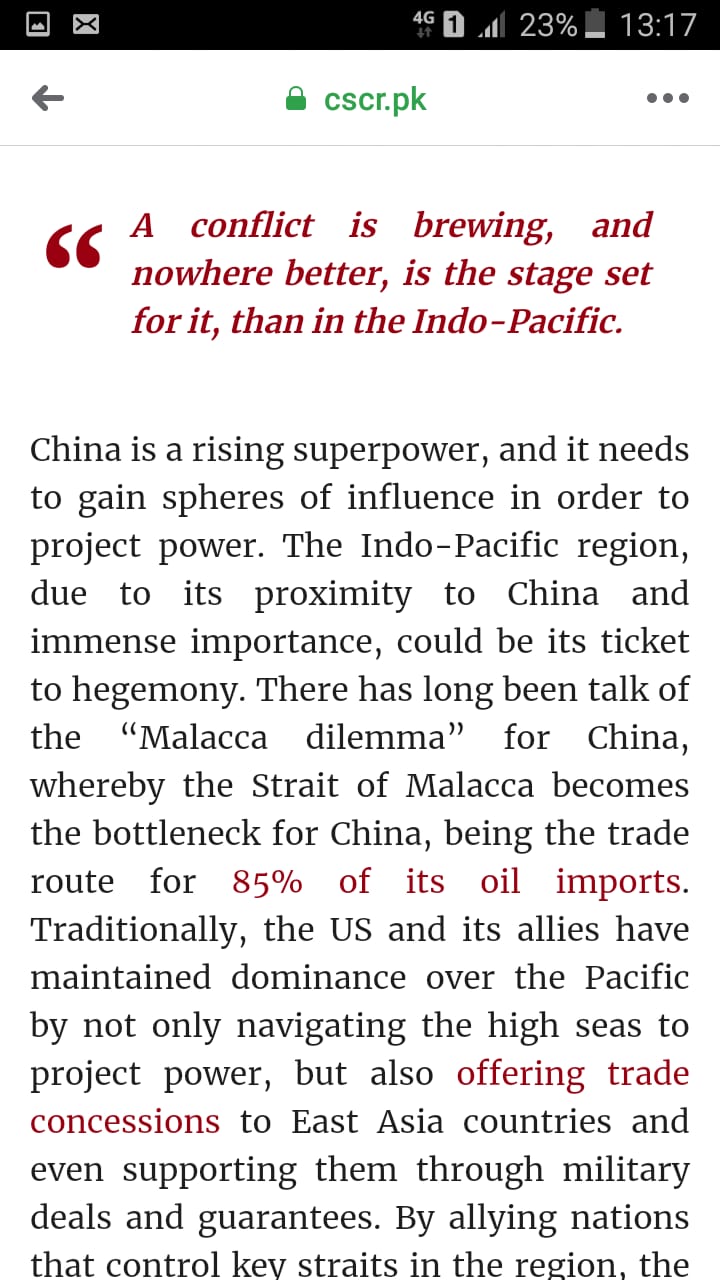 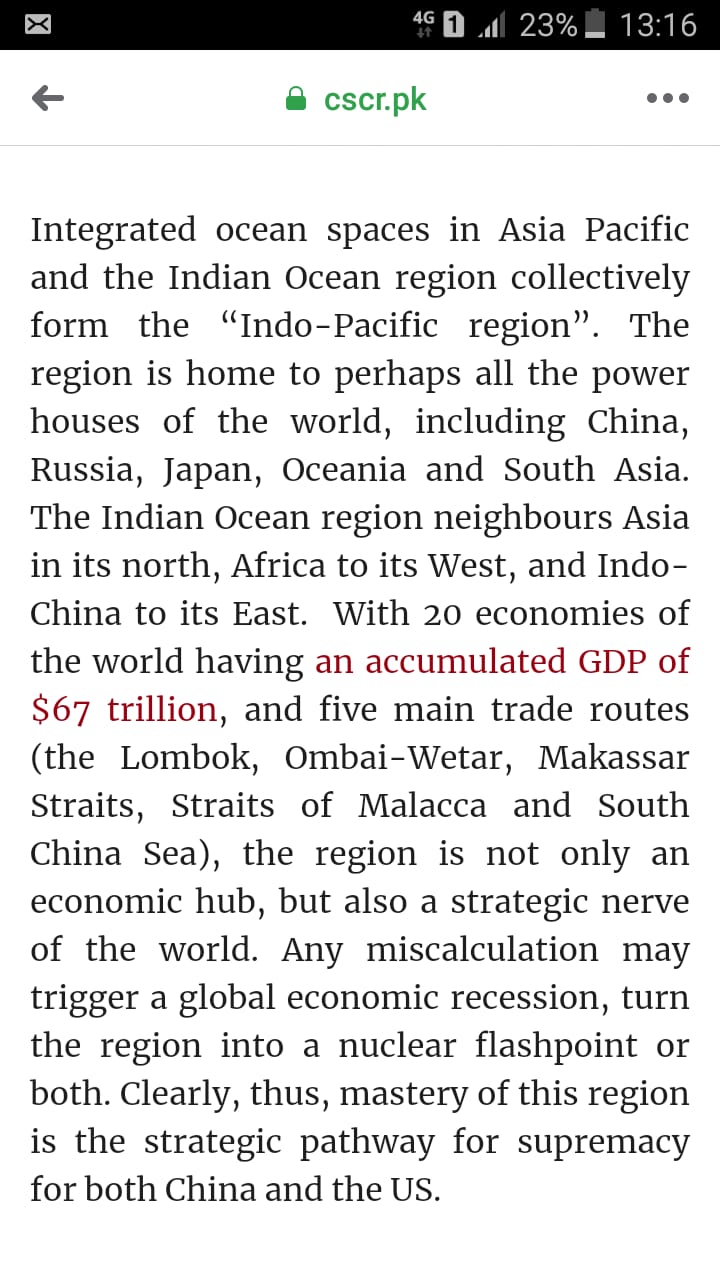 NOA-Sarfraz Hussain Ansari
56
SCO and Pakistan
Pakistan was an Observer from 2005 to 2017

The meeting of the Heads of State Council was held on 8-9 June 2017 in Astana. 

Status of a full member of the Organization was granted to India and Pakistan.
NOA-Sarfraz Hussain Ansari
57
SCO has become a matter of significance for Pakistan

the Belt and Road Initiative (BRI) and CPEC

SCO and Geo-Strategic and Geo-Economic  Benefits forPakistan

it is expected to become a hub of regional connectivity. 

In terms of SCO, based on Pakistan's experience, the country can offer consultation in anti-terror policies for the success of BRI.

SCO can achieve its objectives of security and connectivity with the participation of Pakistan.
NOA-Sarfraz Hussain Ansari
58
Relations with China and Russia strengthened

Pakistan has not been isolated diplomatically

Pakistan can get security, trade and economic benefits from SCO and ECO 

Establishing a balance between China and US- a real challenge

Improving Pakistan’s image- a difficult task
NOA-Sarfraz Hussain Ansari
59
[Speaker Notes: US-India in August 2016 signed Logistics Exchange Memorandum of Agreement (LEMOA) that will reportedly facilitate the two allies to use each other’s military facilities to check China’s growing influence.]
While reviewing the 'Modern Great Game', the SCO is emerging significantly to contain US influence in Central and South Asian region. 
The Cold War 2.0 with containment of China
Central Asia
South Asia 
East Asia
Therefore, US seriously monitoring the activities of the SCO.
NOA-Sarfraz Hussain Ansari
61
CSS Questions: SCO
China, Pakistan-Russia cooperation will find suitable support mechanism in Shanghai Cooperation organization (SCO). Elaborate.  2020
What are the opportunities and challenges for Pakistan as one of the new members of the Shanghai Cooperation Organization (SCO)? CSS-2018
Q. No. 5. Explore the significance of Shinghai Cooperation Organization (SCO) for Pakistan. CSS-2017
NOA-Sarfraz Hussain Ansari
62
http://eco.int/index.php
Economic Cooperation Organization
ECO
NOA-Sarfraz Hussain Ansari
63
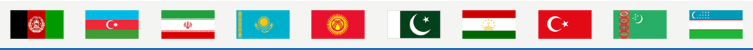 NOA-Sarfraz Hussain Ansari
64
Economic Cooperation Organization (ECO)
An inter-governmental regional organization encompassing countries from 
Europe, 
Central Asia, and 
South Asia
 The overall objective of the organization is the sustainable economic development of its member states and the region as a whole
NOA-Sarfraz Hussain Ansari
65
Background
Established as Regional Cooperation for Development (RCD) in 1964 by Iran, Pakistan and Turkey
Renamed as “ECO” in 1985.
The ECO's secretariat in Iran
its economic bureau is in Turkey
its scientific bureau is in Pakistan.
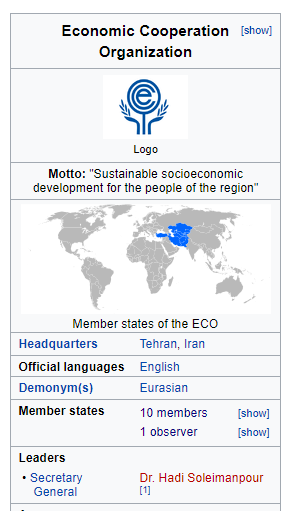 NOA-Sarfraz Hussain Ansari
66
Objectives & Principles of Cooperation
Sustainable economic development-Economic liberalization
Gradual integration with the world economy;
Development of transport & communications infrastructure
Effective utilization of the agricultural and industrial potentials
Ecological and environmental protection
Effective cooperation with other regional and international organizations 
Exchanges in educational, scientific, technical and cultural fields
NOA-Sarfraz Hussain Ansari
67
Membership
According to the Article XIII of the Treaty Of Izmir (1977, and 1990)
“Any State enjoying geographical contiguity with the ECO region and/or sharing the objectives and principles of ECO may apply to become a member of the Organization.” 
Currently ten countries from West and South Asia, Caucasus and Central Asia are Members of the Organization:
NOA-Sarfraz Hussain Ansari
68
Member States
In 1992 Afghanistan and six Central Asian Republics, also joined
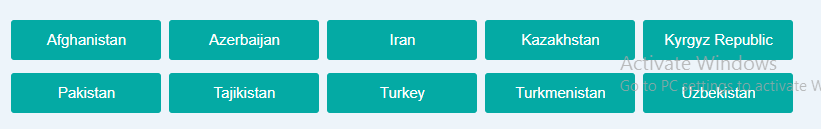 NOA-Sarfraz Hussain Ansari
69
ECO Organs
The ECO functions through its intergovernmental machinery, Secretariat and specialized agencies and regional institutions.
NOA-Sarfraz Hussain Ansari
70
ORGANIZATIONAL STRUCTURE OF ECO
There shall be, 
ECO Summit
a Council of Ministers, 
a Council of Permanent Representatives, 
a Secretariat, and 
Specialized Agencies in specific fields of cooperation. 
a Regional Planning Council,
NOA-Sarfraz Hussain Ansari
71
1. ECO-Summit
the Article IV of the Treaty of Izmir
the Heads of State/Government meet biennially or more often if considered necessary.

The Summit meetings review the objective conditions and progress in implementation of ECO programmes and projects 

exchanging views on regional and global issues of common interest to the ECO region.
Since ECO enlargement in 1992, 13 Summit meetings held. 

The last meeting, 13th Summit, was held on 1st March 2017 in Islamabad, Pakistan
NOA-Sarfraz Hussain Ansari
72
Summits Held So Far
NOA-Sarfraz Hussain Ansari
73
2. COUNCIL OF MINISTERS 
the policy and decision-making body 
It comprises the Ministers of Foreign Affairs or any other representatives of full ministerial rank as may be nominated by the governments 
responsible for decision on/approval of policies, strategies, and work programs
3. SECRETARIAT 
comprises a Secretary-General and staff 
its Headquarters in Tehran 
The Secretary-General is elected and appointed by
 the Council of Ministers 
for a non-renewable term of three years
NOA-Sarfraz Hussain Ansari
74
[Speaker Notes: Dr. Hadi​ Soleimanpour (Iranian national) is ECO Secretary General. He is the 12th Secretary General of the ECO who started his tenure in August 2018.]
4.The Regional Planning Council (RPC)
The Regional Planning Council (RPC) is the main technical planning body within ECO which comprises the heads of the Planning Organizations of the Member States
NOA-Sarfraz Hussain Ansari
75
Critical Evaluation
it is a trade bloc for the member states connected to 
The Mediterranean through Turkey
The Persian Gulf via Iran, and 
The Arabian sea via Pakistan
It provides a platform to improve socio-economic development 
promotes trade and investment opportunities.
The dream is to establish a single market for goods and services, much like ASEAN or the EU
NOA-Sarfraz Hussain Ansari
76
Terrorism and extremism: a common challenge for all the ECO members
Peace in Afghanistan and the Middle East: a key to ECO success
Iran and Saudi Arabia: Rivalry over Middle Eastern politics and options for Pakistan
Iran under US sanctions and options for Pakistan
the Iran–Pakistan-India (IPI)gas pipeline, as well as a Turkmenistan–Afghanistan–Pakistan-India (TAPI) pipeline
Indian influence in Iran and Afghanistan

CPEC as a nodal point for regional connectivity
NOA-Sarfraz Hussain Ansari
77
SCO-SAARC-ECO
CHANGING REGIONAL DYNAMICS & FORMATION OF NEW ALIGNMENTS
NOA-Sarfraz Hussain Ansari
78
The Changing regional Dynamics of South Asia
Dividends of Afghan Peace Process for Pakistan
India has been sidelined in this peace process
Iran Drops India From Chabahar Project
Delay In Funding from India
India gradually reduced its oil imports from Iran since 2017
 China signed a ten year $400 Bil. investment deal with Iran for oil
India has been sidelined in Iran
India is moving to US camp---India to be a pivot for the US new containment policy
Russia improving ties with Pakistan and Afghanistan
Iran already has closed ties with Russia
The New Great Game and emerging realignments of regional powers
Repercussions for SCO-SAARC-ECO
The questions will be???
Should we isolate India in the region or bring her back from the US camp?
What policy options India have in the SCO-SAARC-ECO region?
India’s ‘Look East Policy’- ASEAN and APEC
NOA-Sarfraz Hussain Ansari
79